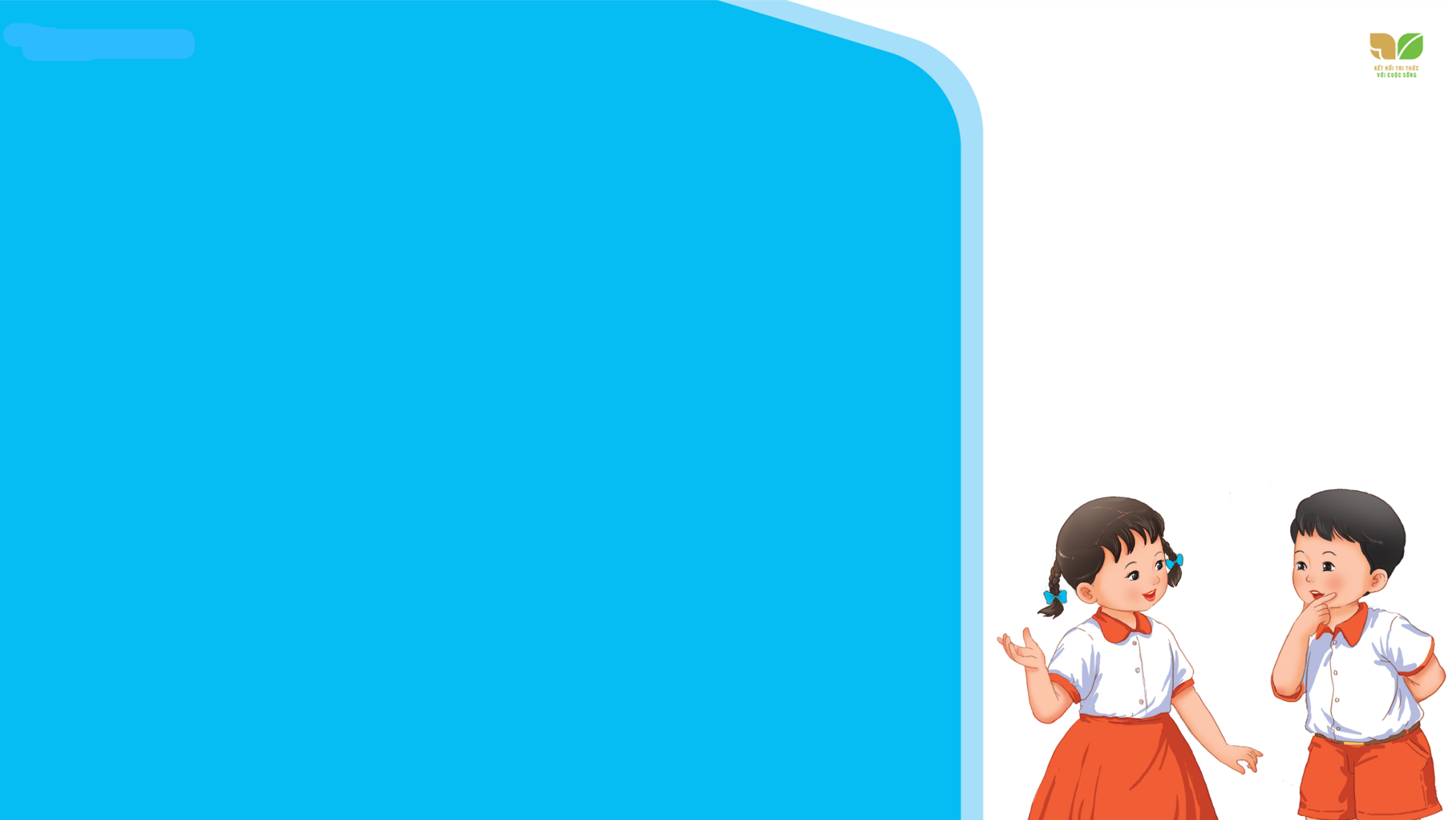 TIẾNG VIỆT 2
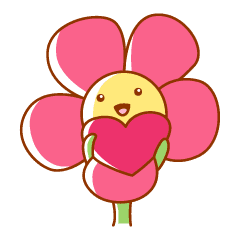 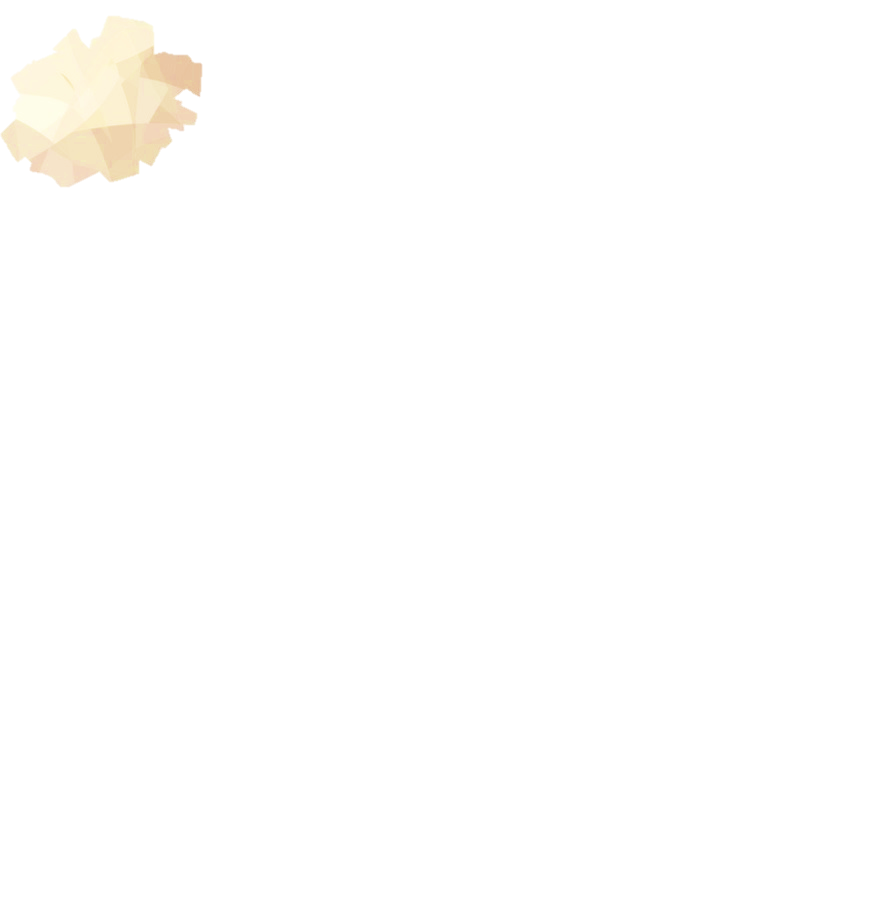 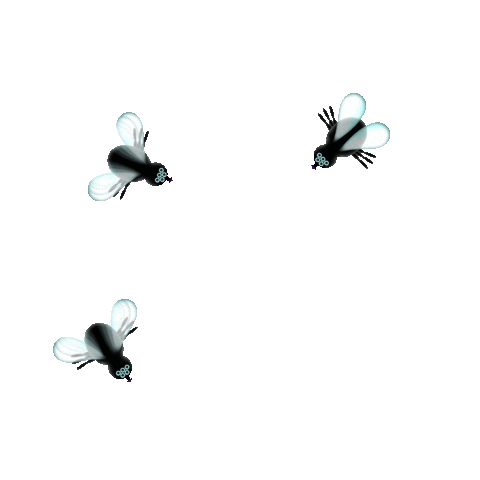 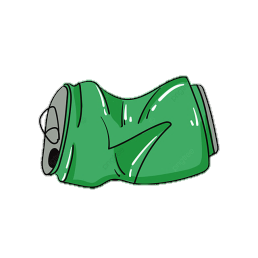 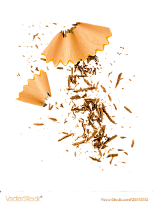 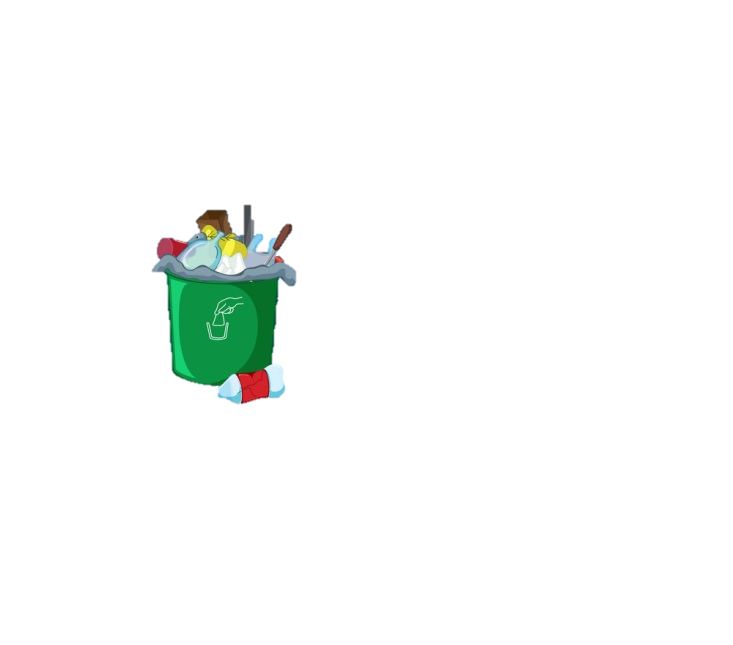 Trong câu chuyện “Em có xinh không?”, những ai đã chê voi em?
A. Voi mẹ
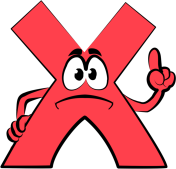 B. Hươu và dê
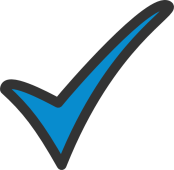 C. Hổ
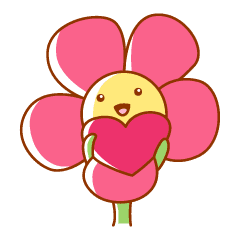 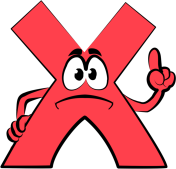 Đâu là những từ chỉ hoạt động?
A. mệt, ăn, bạn
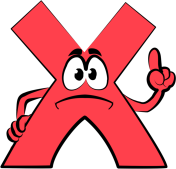 B. học, sách, mẹ
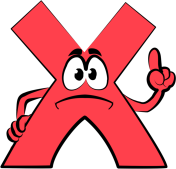 C. nói, ăn, đi
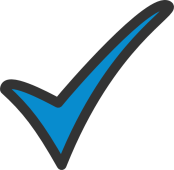 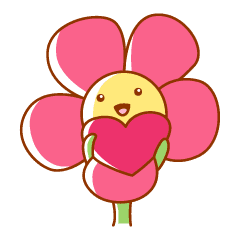 Chữ hoa B có mấy nét?
A. 2
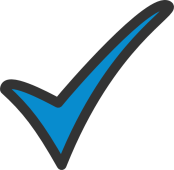 B. 3
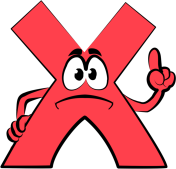 A. 4
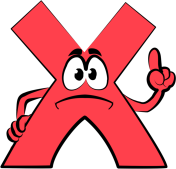 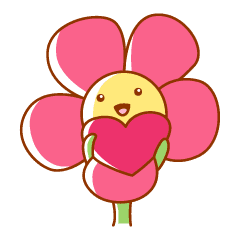 Khi bạn làm chưa tốt công việc, 
chúng ta nên:
A. Khen bạn
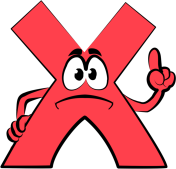 B. Động viên bạn
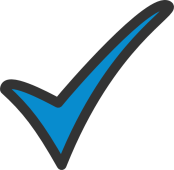 C. Chê bạn
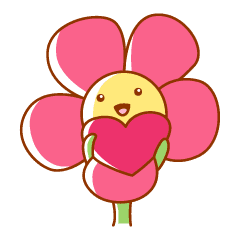 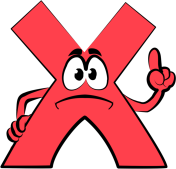 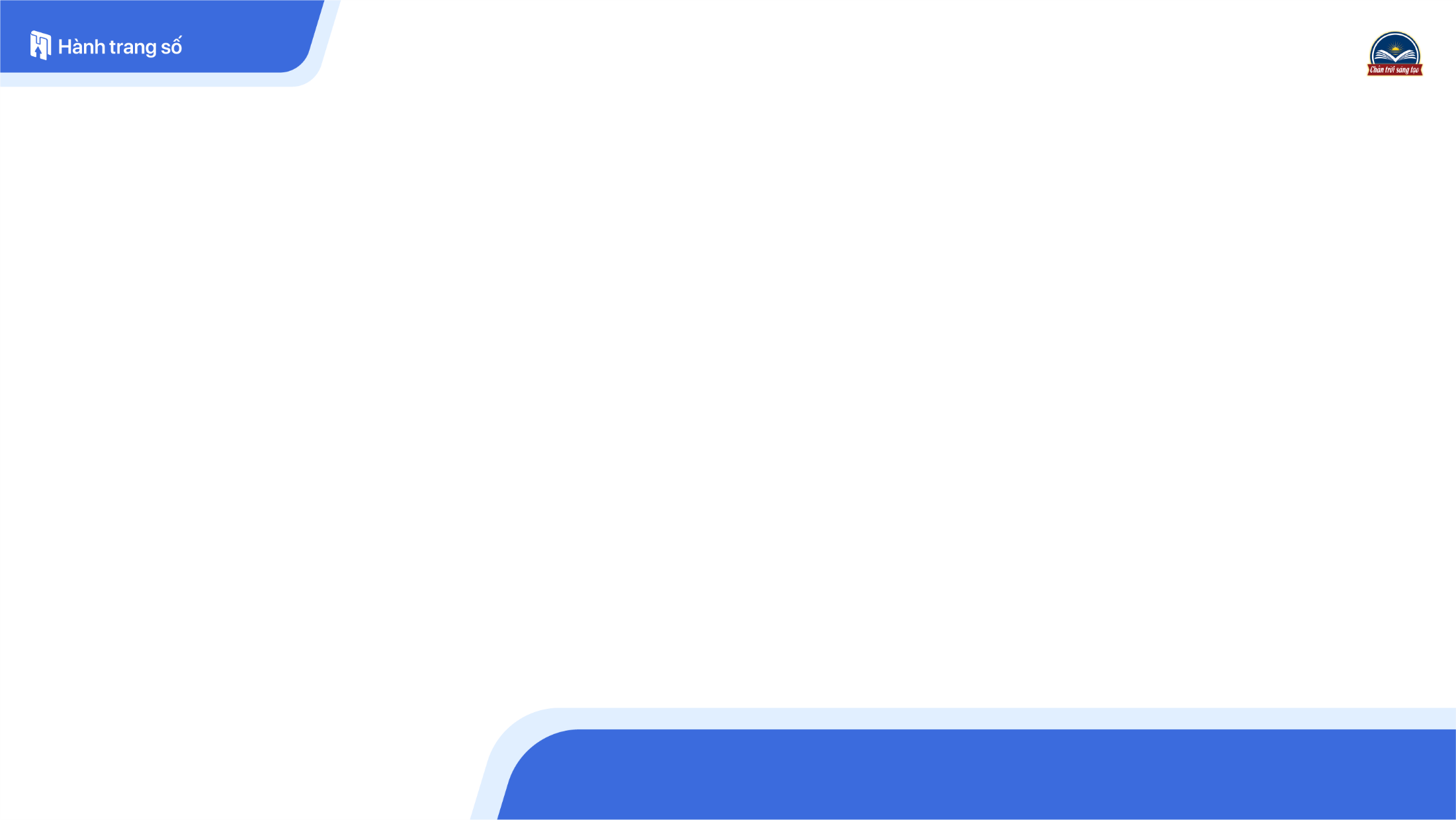 Tuần 3
Bài 
6
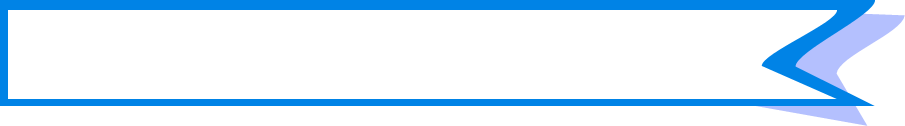 MỘT GIỜ HỌC
Tiết 1, 2
Đọc
Xem video bài hát sau rồi trả lời câu hỏi.
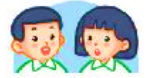 1. Bạn nhỏ trong bài hát được ai khen?
2. Những việc làm nào của bạn nhỏ được cô khen?
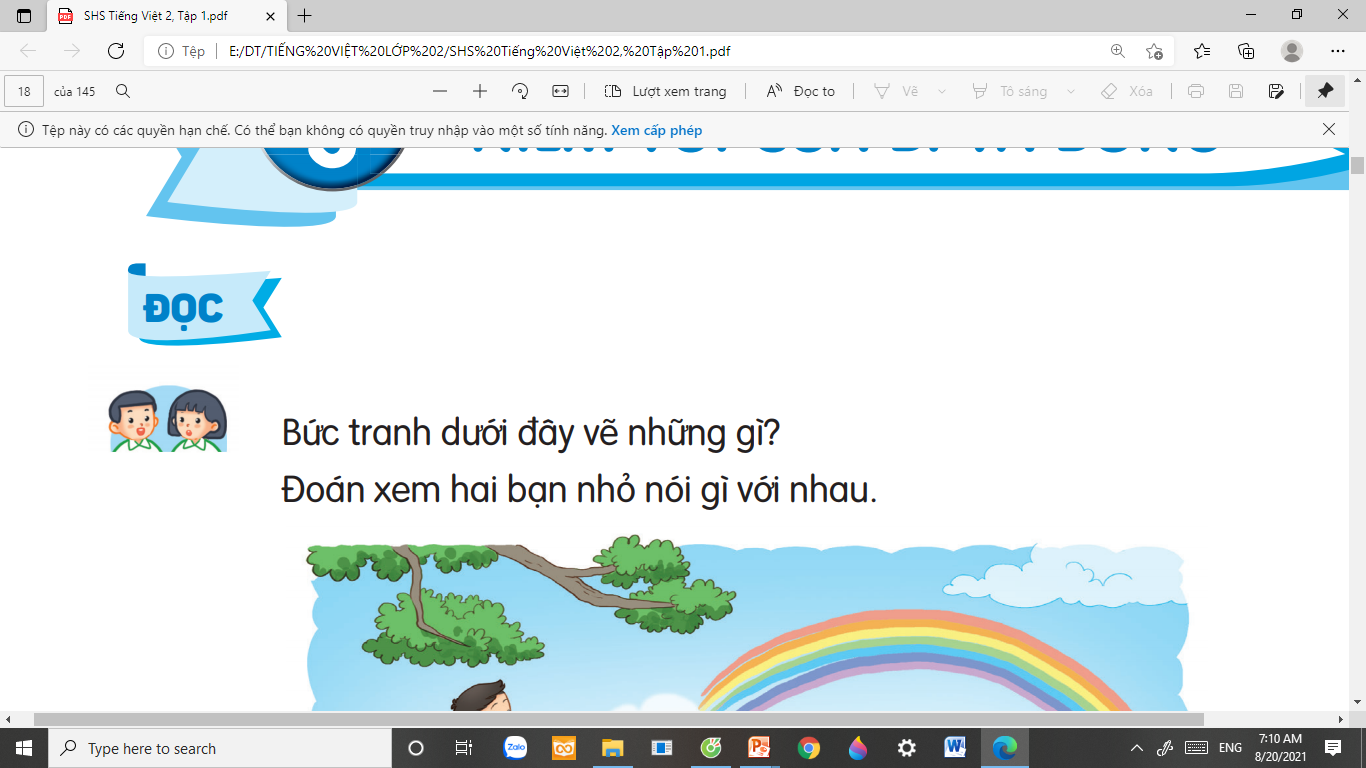 1. Nói về việc làm của em được thầy cô khen.
2. Em cảm thấy thế nào khi được thầy cô khen?
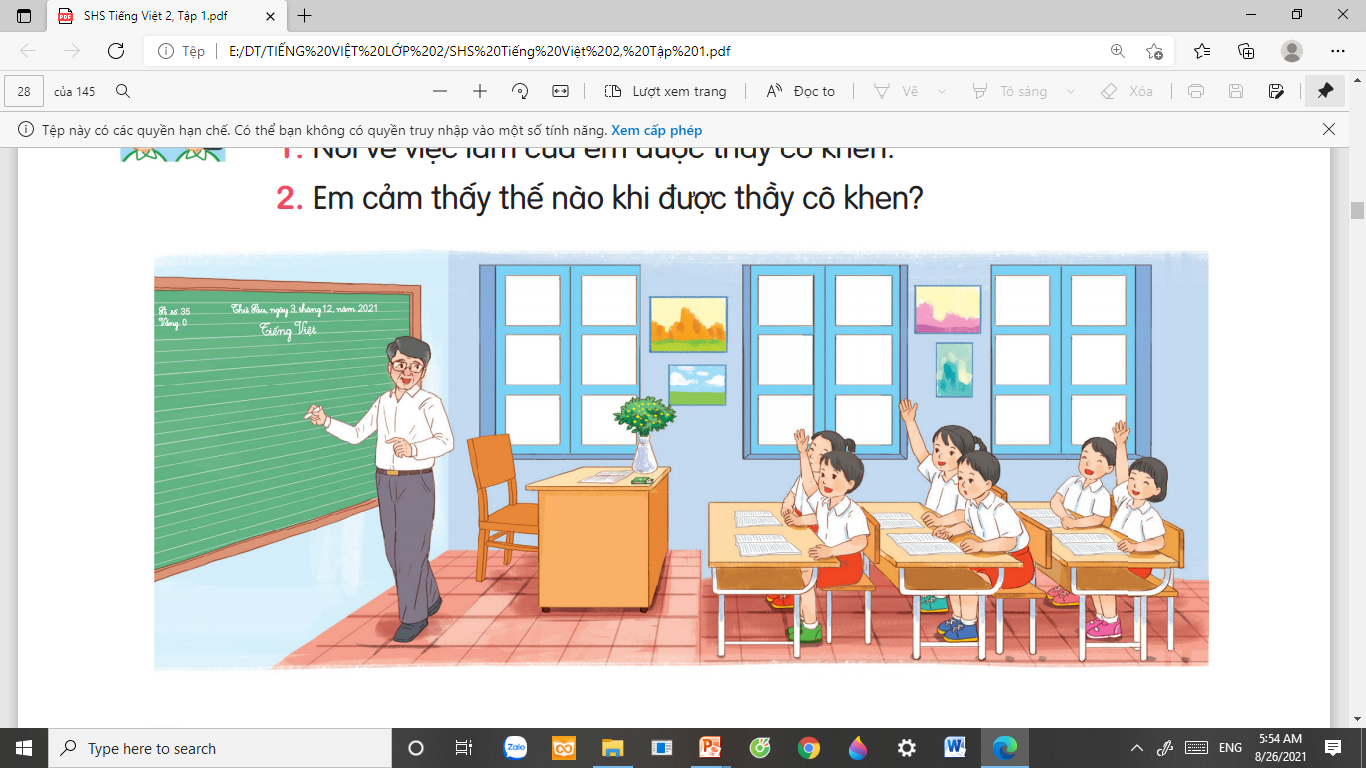 MỘT GIỜ HỌC
Thầy giáo nói: “Chúng ta cần học cách giao tiếp tự tin. Vì thế hôm nay chúng ta sẽ tập nói trước lớp về bất cứ điều gì mình thích.”.
      Quang được mời lên nói đầu tiên. Cậu lúng túng, đỏ mặt. Quang cảm thấy nói với bạn bên cạnh thì dễ, nhưng nói trước cả lớp thì sao mà khó thế. Thầy bảo: “Em cố nhớ xem, sáng nay ngủ dậy, em đã làm gì?”
      Quang ngập ngừng, vừa nói vừa gãi đầu: “Em...”.
      Thầy giáo nhắc: “Rồi gì nữa?”.
      Quang lại gãi đầu: “À...ờ...Em ngủ dậy.”. Và cậu nói tiếp: “Rồi...ờ...”.
      Thầy giáo mỉm cười, kiên nhẫn nghe Quang nói. Thầy bảo: “Thế là được rồi đấy!”.
      Nhưng Quang chưa chịu về chỗ. Bỗng cậu nói to: “Rồi sau đó...ờ...ờ”. Quang thở mạnh một hơi rồi nói tiếp: “Mẹ... ờ... bảo: Con đánh răng đi. Thế là em đánh răng.”. Thầy giáo vỗ tay. Cả lớp vỗ tay theo. Cuối cùng, Quang nói với giọng rất tự tin: “Sau đó bố đưa em đi học.”.
      Thầy giáo vỗ tay. Các bạn vỗ tay theo. Quang cũng vỗ tay. Cả lớp tràn ngập tiếng vỗ tay.
(Phỏng theo Tốt-tô-chan, cô bé bên cửa sổ)
[Speaker Notes: GV đọc mẫu toàn bài, cả lớp đọc thầm theo (nên cho Hs nhìn trong SGK)
GV chú ý HDHS đọc đúng giọng điệu, ngắt nghỉ, nhấn giọng…
GV linh động từ khó đọc theo đúng địa phương nhé! Hiện em chỉ ra một số từ đọc dễ lẫn của HS và GV Đà Nẵng, Quảng Nam]
trước
quang
lúng túng
mặt
kiên nhẫn
răng
[Speaker Notes: Xinh-sinh; hươu-hưu; tiếp-típ; râu-dâu]
“À...ờ...Em ngủ dậy.”
“Rồi...ờ...”
“Rồi sau đó...ờ...ờ”
Chúng mình 
luyện đọc theo lời nhân vật nhé!
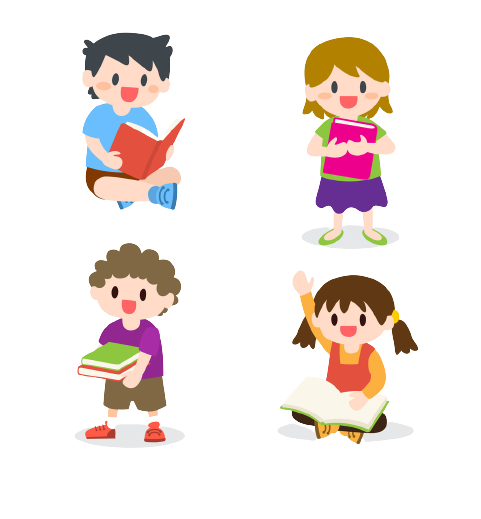 “Mẹ... ờ... bảo: Con đánh răng đi. Thế là em đánh răng.”
“Chúng ta cần học cách giao tiếp tự tin. Vì thế hôm nay chúng ta sẽ tập nói trước lớp về bất cứ điều gì mình thích.”
“Rồi gì nữa?”
Chúng mình 
luyện đọc theo lời nhân vật nhé!
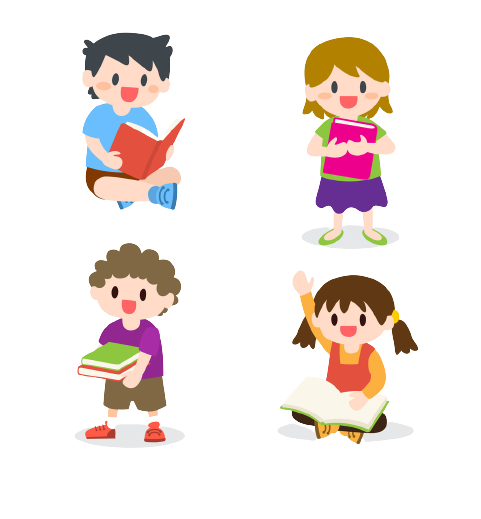 “Thế là được rồi đấy!
Quang thở mạnh một hơi rồi nói tiếp: “Mẹ... ờ... bảo: Con đánh răng đi. Thế là em đánh răng.”.
Chúng mình 
luyện đọc câu dài nào!
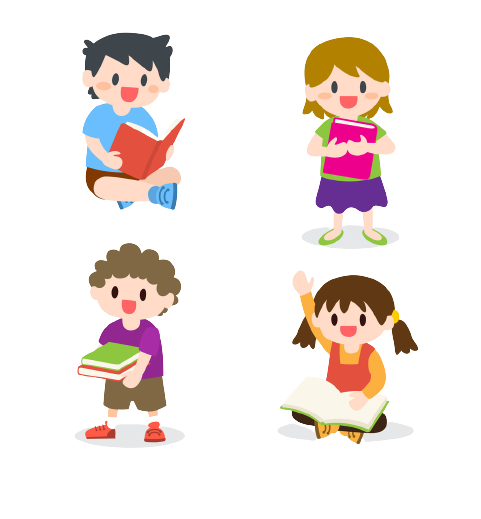 MỘT GIỜ HỌC
Thầy giáo nói: “Chúng ta cần học cách giao tiếp tự tin. Vì thế hôm nay chúng ta sẽ tập nói trước lớp về bất cứ điều gì mình thích.”.
      Quang được mời lên nói đầu tiên. Cậu lúng túng, đỏ mặt. Quang cảm thấy nói với bạn bên cạnh thì dễ, nhưng nói trước cả lớp thì sao mà khó thế. Thầy bảo: “Em cố nhớ xem, sáng nay ngủ dậy, em đã làm gì?”
      Quang ngập ngừng, vừa nói vừa gãi đầu: “Em...”.
      Thầy giáo nhắc: “Rồi gì nữa?”.
      Quang lại gãi đầu: “À...ờ...Em ngủ dậy.”. Và cậu nói tiếp: “Rồi...ờ...”.
      Thầy giáo mỉm cười, kiên nhẫn nghe Quang nói. Thầy bảo: “Thế là được rồi đấy!”.
      Nhưng Quang chưa chịu về chỗ. Bỗng cậu nói to: “Rồi sau đó...ờ...ờ”. Quang thở mạnh một hơi rồi nói tiếp: “Mẹ... ờ... bảo: Con đánh răng đi. Thế là em đánh răng.”. Thầy giáo vỗ tay. Cả lớp vỗ tay theo. Cuối cùng, Quang nói với giọng rất tự tin: “Sau đó bố đưa em đi học.”.
      Thầy giáo vỗ tay. Các bạn vỗ tay theo. Quang cũng vỗ tay. Cả lớp tràn ngập tiếng vỗ tay.
(Phỏng theo Tốt-tô-chan, cô bé bên cửa sổ)
Thầy giáo nói: “Chúng ta cần học cách giao tiếp tự tin. Vì thế hôm nay chúng ta sẽ tập nói trước lớp về bất cứ điều gì mình thích.”.
      Quang được mời lên nói đầu tiên. Cậu lúng túng, đỏ mặt. Quang cảm thấy nói với bạn bên cạnh thì dễ, nhưng nói trước cả lớp thì sao mà khó thế. Thầy bảo: “Em cố nhớ xem, sáng nay ngủ dậy, em đã làm gì?”
      Quang ngập ngừng, vừa nói vừa gãi đầu: “Em...”.
      Thầy giáo nhắc: “Rồi gì nữa?”.
      Quang lại gãi đầu: “À...ờ...Em ngủ dậy.”. Và cậu nói tiếp: “Rồi...ờ...”.
      Thầy giáo mỉm cười, kiên nhẫn nghe Quang nói. Thầy bảo: “Thế là được rồi đấy!”.
      Nhưng Quang chưa chịu về chỗ. Bỗng cậu nói to: “Rồi sau đó...ờ...ờ”. Quang thở mạnh một hơi rồi nói tiếp: “Mẹ... ờ... bảo: Con đánh răng đi. Thế là em đánh răng.”. Thầy giáo vỗ tay. Cả lớp vỗ tay theo. Cuối cùng, Quang nói với giọng rất tự tin: “Sau đó bố đưa em đi học.”.
      Thầy giáo vỗ tay. Các bạn vỗ tay theo. Quang cũng vỗ tay. Cả lớp tràn ngập tiếng vỗ tay.
(Phỏng theo Tốt-tô-chan, cô bé bên cửa sổ)
(1)
(2)
(3)
[Speaker Notes: Phân các phần và HS đọc nối tiếp theo các phần
Chia bài làm 3 đoạn (người soạn tự ý chia theo đoạn, thầy cô có thể linh động chia lại ạ)]
Từ ngữ
không biết nói hoặc làm như thế nào.
Lúng túng:
Tiếp tục làm việc đã định mà không nản lòng.
Kiên nhẫn:
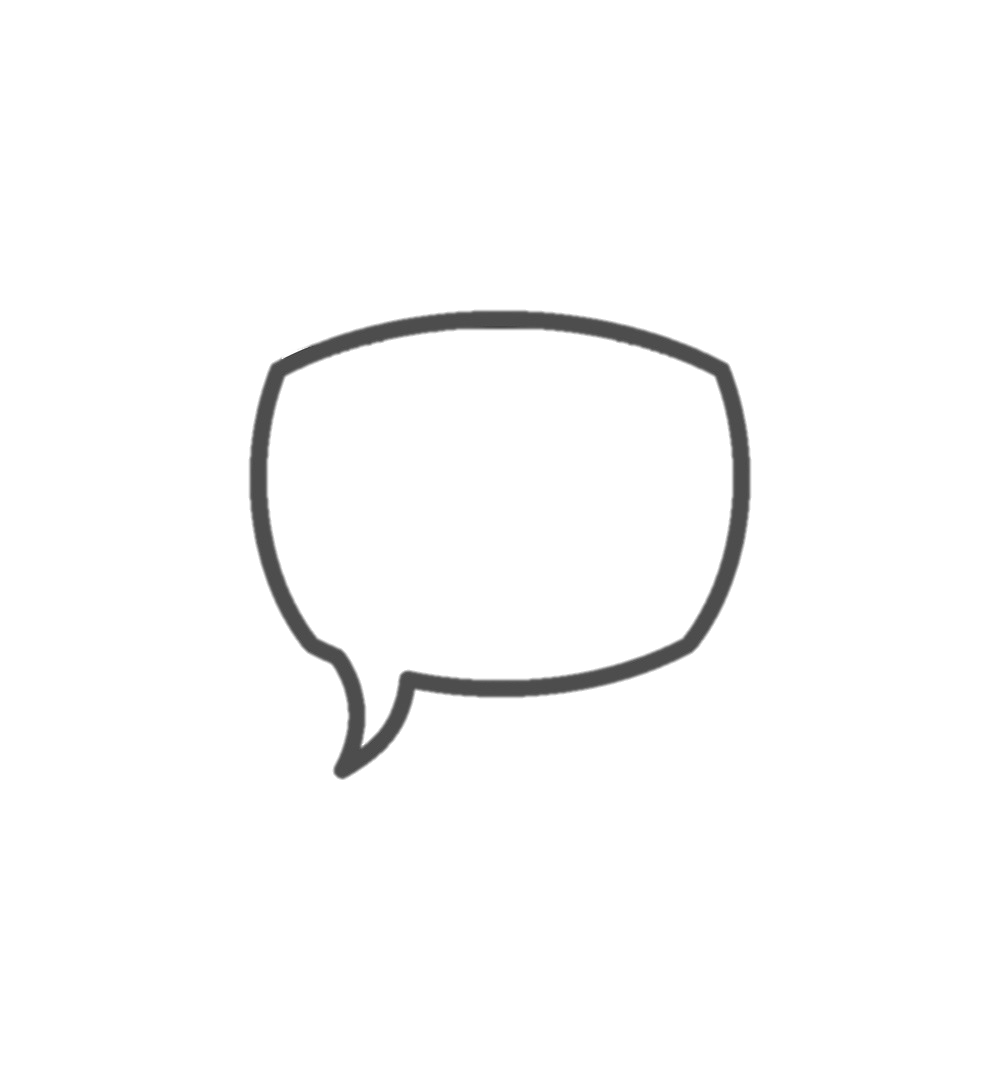 Luyện đọc
theo nhóm
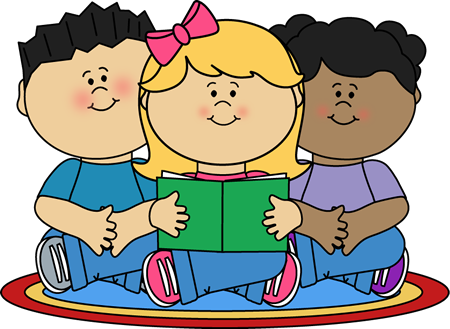 [Speaker Notes: GV linh động phân đọc theo phần hoặc theo tuyến nhân vật
Luyện đọc cá nhân
(GV nên cho HS nhìn sách để đọc nhé, hạn chế nhìn màn hình)]
MỘT GIỜ HỌC
Thầy giáo nói: “Chúng ta cần học cách giao tiếp tự tin. Vì thế hôm nay chúng ta sẽ tập nói trước lớp về bất cứ điều gì mình thích.”.
      Quang được mời lên nói đầu tiên. Cậu lúng túng, đỏ mặt. Quang cảm thấy nói với bạn bên cạnh thì dễ, nhưng nói trước cả lớp thì sao mà khó thế. Thầy bảo: “Em cố nhớ xem, sáng nay ngủ dậy, em đã làm gì?”
      Quang ngập ngừng, vừa nói vừa gãi đầu: “Em...”.
      Thầy giáo nhắc: “Rồi gì nữa?”.
      Quang lại gãi đầu: “À...ờ...Em ngủ dậy.”. Và cậu nói tiếp: “Rồi...ờ...”.
      Thầy giáo mỉm cười, kiên nhẫn nghe Quang nói. Thầy bảo: “Thế là được rồi đấy!”.
      Nhưng Quang chưa chịu về chỗ. Bỗng cậu nói to: “Rồi sau đó...ờ...ờ”. Quang thở mạnh một hơi rồi nói tiếp: “Mẹ... ờ... bảo: Con đánh răng đi. Thế là em đánh răng.”. Thầy giáo vỗ tay. Cả lớp vỗ tay theo. Cuối cùng, Quang nói với giọng rất tự tin: “Sau đó bố đưa em đi học.”.
      Thầy giáo vỗ tay. Các bạn vỗ tay theo. Quang cũng vỗ tay. Cả lớp tràn ngập tiếng vỗ tay.
(Phỏng theo Tốt-tô-chan, cô bé bên cửa sổ)
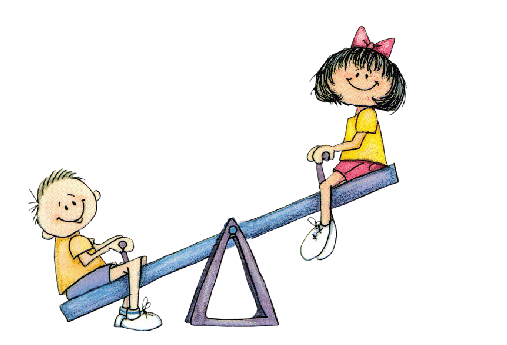 Thư giãn nào!
[Speaker Notes: Thầy cô muốn nghỉ tiết 1 ở đâu thì kéo slide này lên nhé.]
Trong giờ học, thầy giáo yêu cầu cả lớp làm gì?
1
Trong giờ học, thầy giáo yêu cầu học sinh tập nói trước lớp về bất cứ điều gì mình thích.
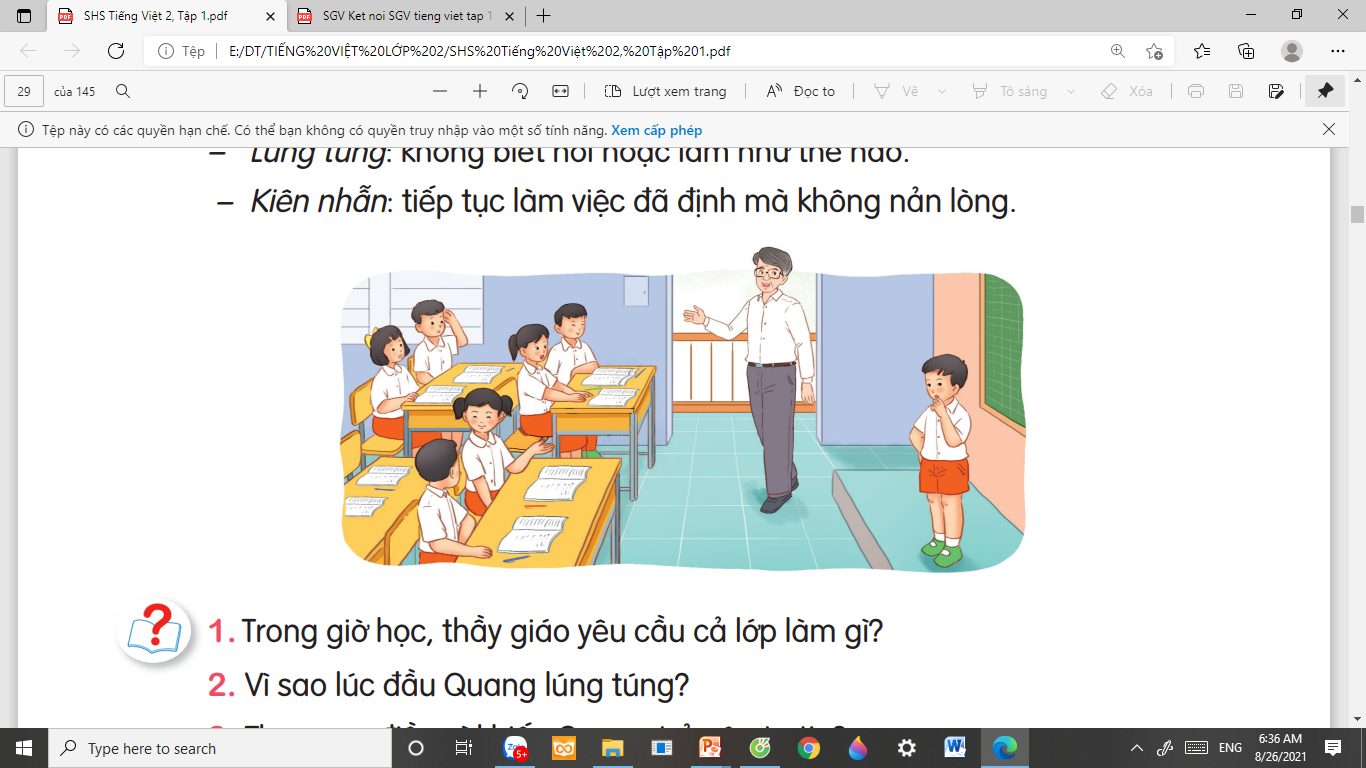 Vì sao lúc đầu Quang lúng túng.
Lúc đầu Quang lúng túng vì bạn ấy chưa tự tin, bạn ấy cảm thấy nói với bạn bên cạnh thì dễ nhưng đứng trước cả lớp nói thì sao mà khó thế.
2
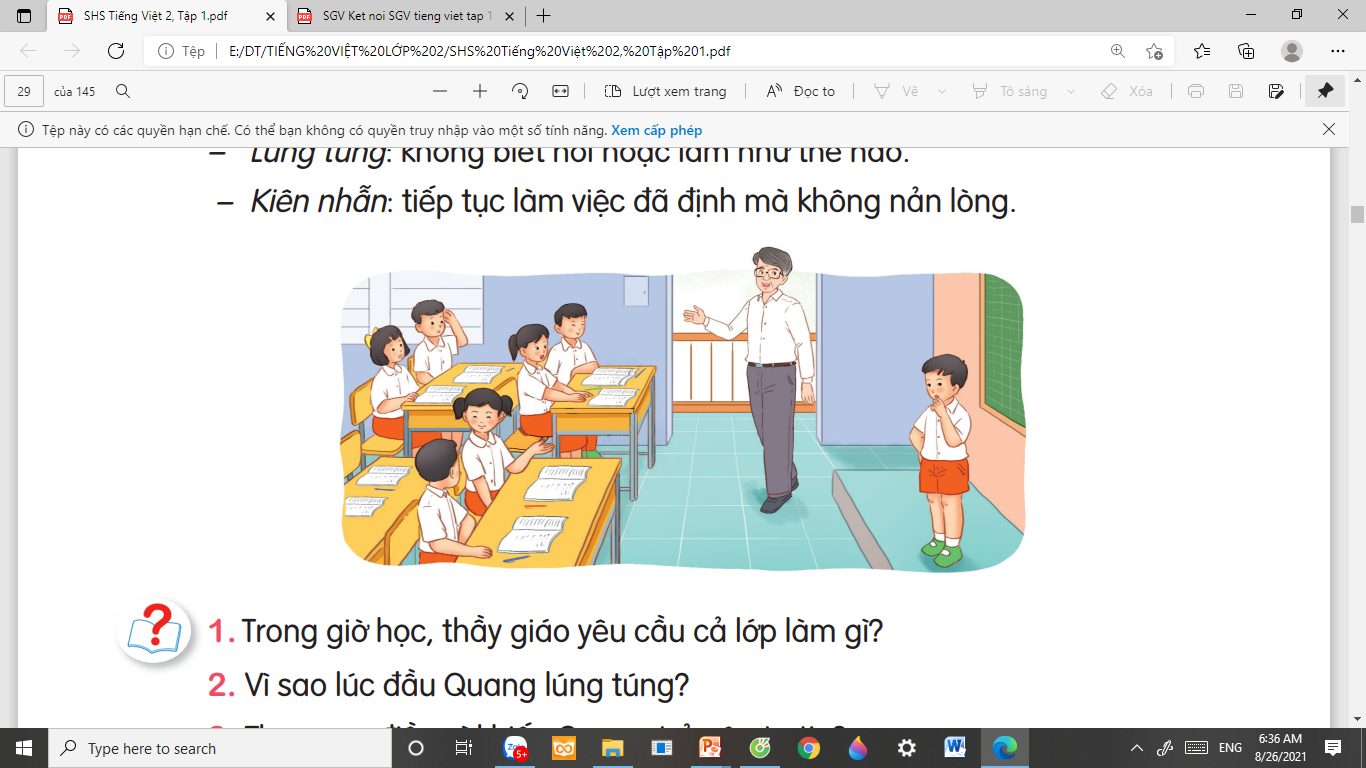 Theo em, điều gì khiến Quang trở nên tự tin?
Quang tự tin hơn và trình bày được điều mình muốn nói là nhờ sự cổ vũ, động viên từ thầy giáo và các bạn.
3
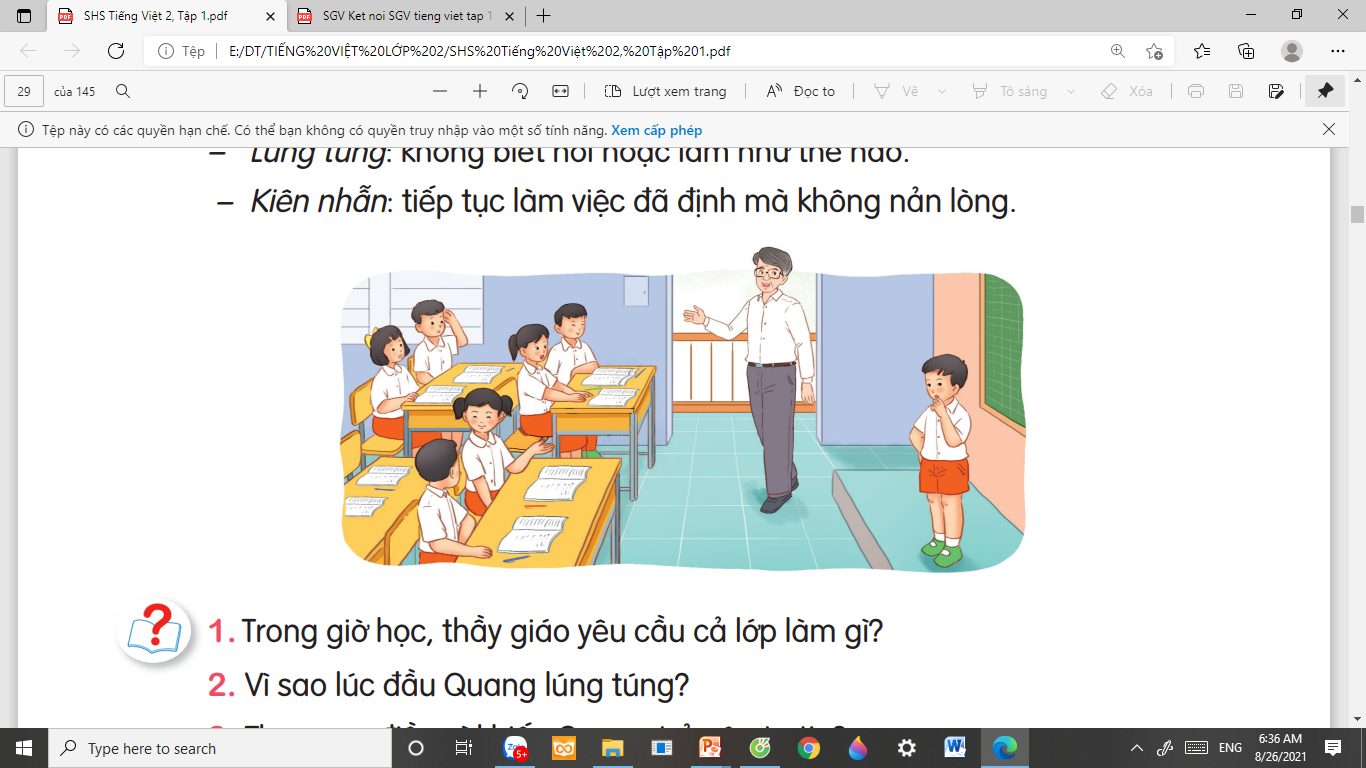 [Speaker Notes: Từ đó GV giáo dục thêm cho HS ý nghĩa của lời khen, lời động viên. Động viên HS tự tin, mạnh dạn trình bày vấn đề trước mn]
Khi nói trước lớp, em cảm thấy thế nào?
4
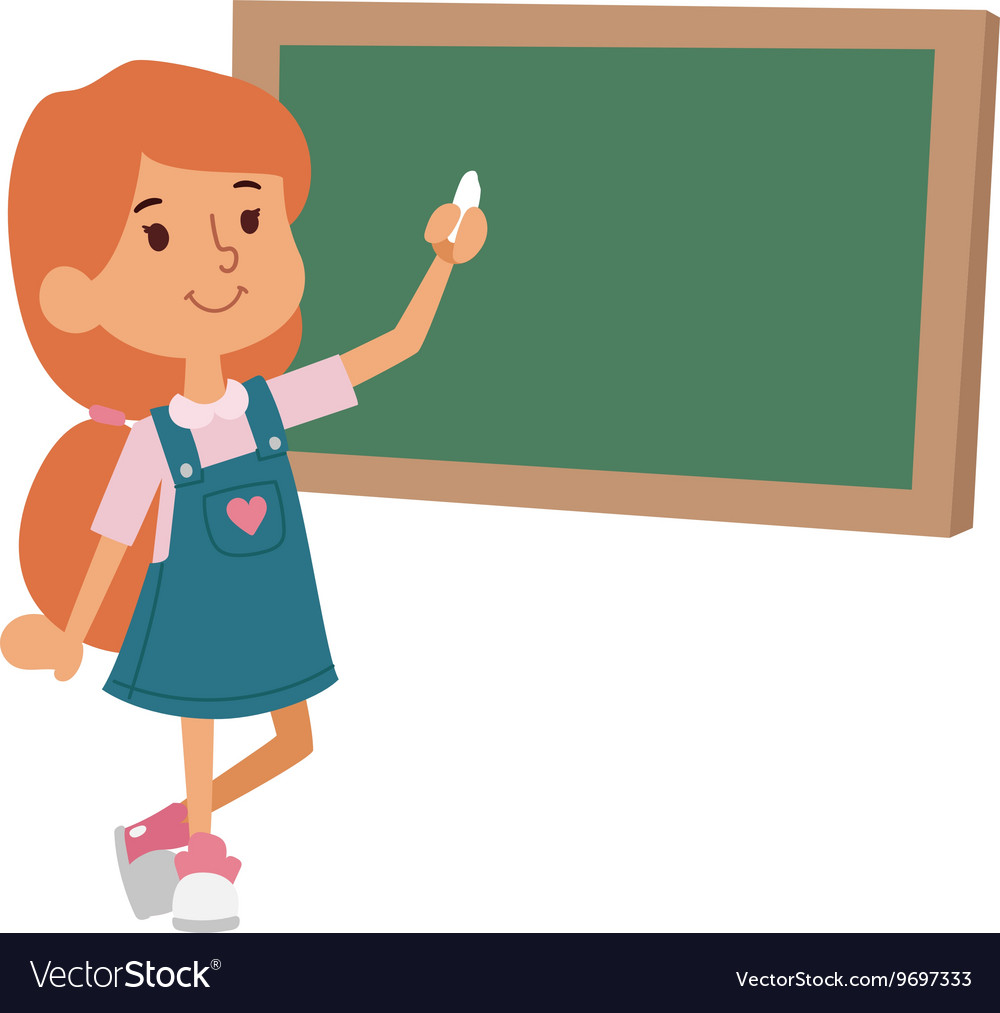 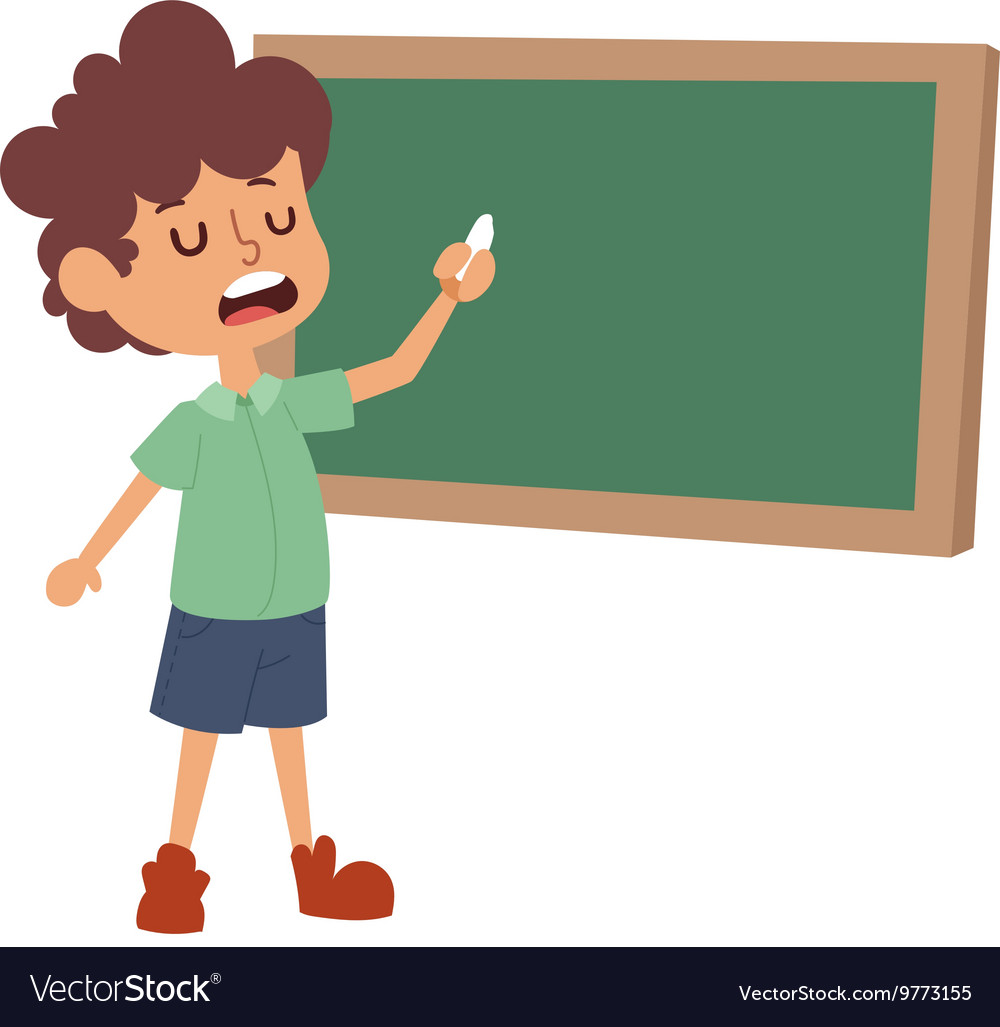 MỘT GIỜ HỌC
Thầy giáo nói: “Chúng ta cần học cách giao tiếp tự tin. Vì thế hôm nay chúng ta sẽ tập nói trước lớp về bất cứ điều gì mình thích.”.
      Quang được mời lên nói đầu tiên. Cậu lúng túng, đỏ mặt. Quang cảm thấy nói với bạn bên cạnh thì dễ, nhưng nói trước cả lớp thì sao mà khó thế. Thầy bảo: “Em cố nhớ xem, sáng nay ngủ dậy, em đã làm gì?”
      Quang ngập ngừng, vừa nói vừa gãi đầu: “Em...”.
      Thầy giáo nhắc: “Rồi gì nữa?”.
      Quang lại gãi đầu: “À...ờ...Em ngủ dậy.”. Và cậu nói tiếp: “Rồi...ờ...”.
      Thầy giáo mỉm cười, kiên nhẫn nghe Quang nói. Thầy bảo: “Thế là được rồi đấy!”.
      Nhưng Quang chưa chịu về chỗ. Bỗng cậu nói to: “Rồi sau đó...ờ...ờ”. Quang thở mạnh một hơi rồi nói tiếp: “Mẹ... ờ... bảo: Con đánh răng đi. Thế là em đánh răng.”. Thầy giáo vỗ tay. Cả lớp vỗ tay theo. Cuối cùng, Quang nói với giọng rất tự tin: “Sau đó bố đưa em đi học.”.
      Thầy giáo vỗ tay. Các bạn vỗ tay theo. Quang cũng vỗ tay. Cả lớp tràn ngập tiếng vỗ tay.
(Phỏng theo Tốt-tô-chan, cô bé bên cửa sổ)
[Speaker Notes: Đọc lại toàn bài]
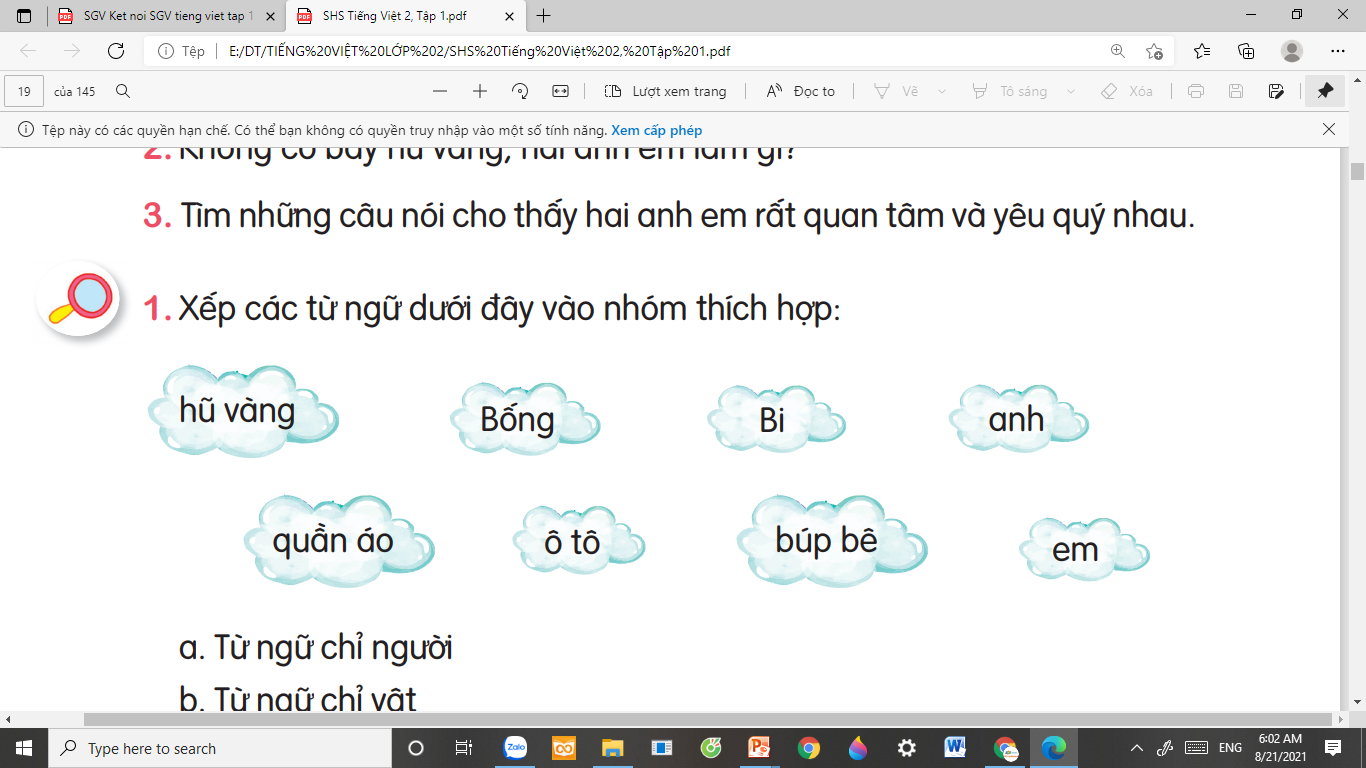 Tìm những câu hỏi có trong bài đọc. Đó là câu hỏi của ai dành cho ai?
Sáng nay ngủ dậy, em đã làm gì?
Rồi gì nữa?
1
 Câu hỏi của thầy giáo dành cho Quang.
[Speaker Notes: Sách hỏi “Những từ nào…” cũng chưa được chính xác vì ở đây có cả cụm từ nữa nên khi dạy, GV nên đính chính cho HS
Cho HS bày tỏ like hoặc dislike thay đổi không khí xíu cho thú vị ạ]
Đóng vai các bạn và Quang, nói và đáp lời khen khi Quang trở nên tự tin.
2
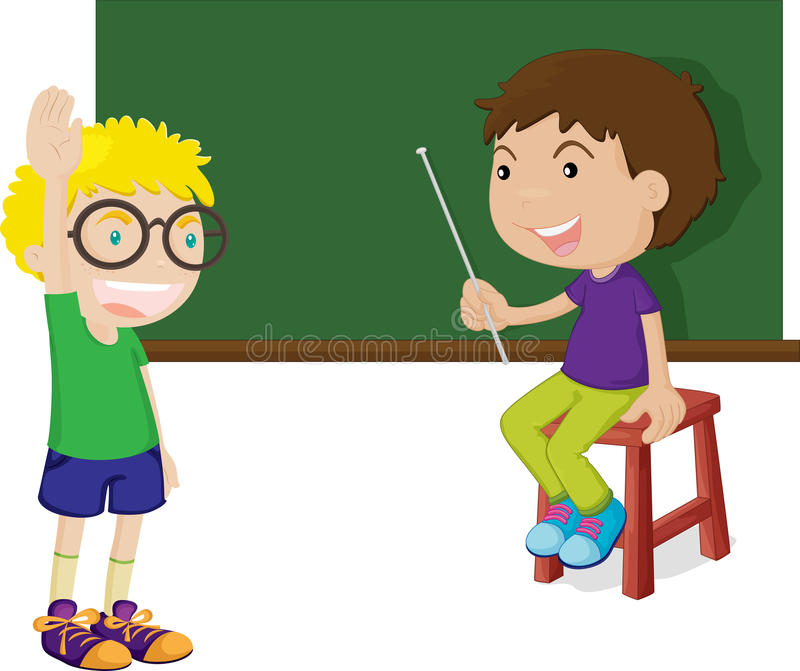 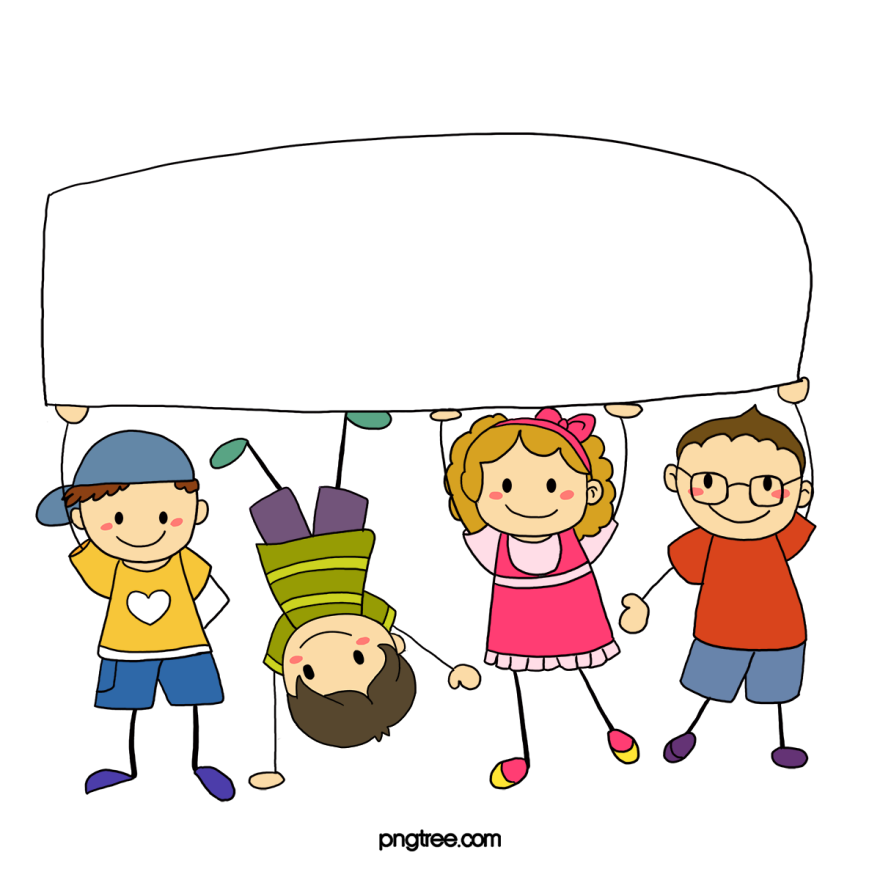 Củng cố
Những nhân vật nào xuất hiện trong bài Một giờ học?
A. Thầy giáo
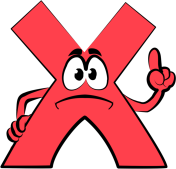 B. Thầy giáo, Quang và các bạn cùng lớp.
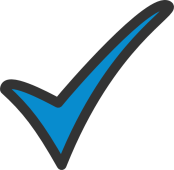 C. Các bạn học sinh
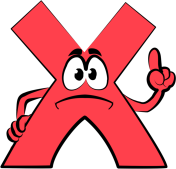 [Speaker Notes: GV nêu rõ hơn là nhận vật bé tròn bài Làm việc thật là vui.
C. Ngoài ra bé con trông]
Để giúp bạn tiến bộ hơn, chúng ta nên:
A. Không quan tâm đến bạn.
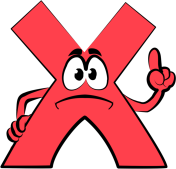 B. Khen bạn kể cả khi bạn làm sai.
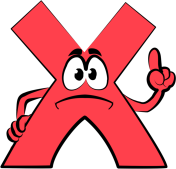 C. Động viên bạn bằng nhiều cách.
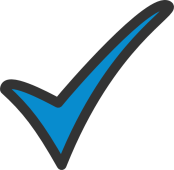 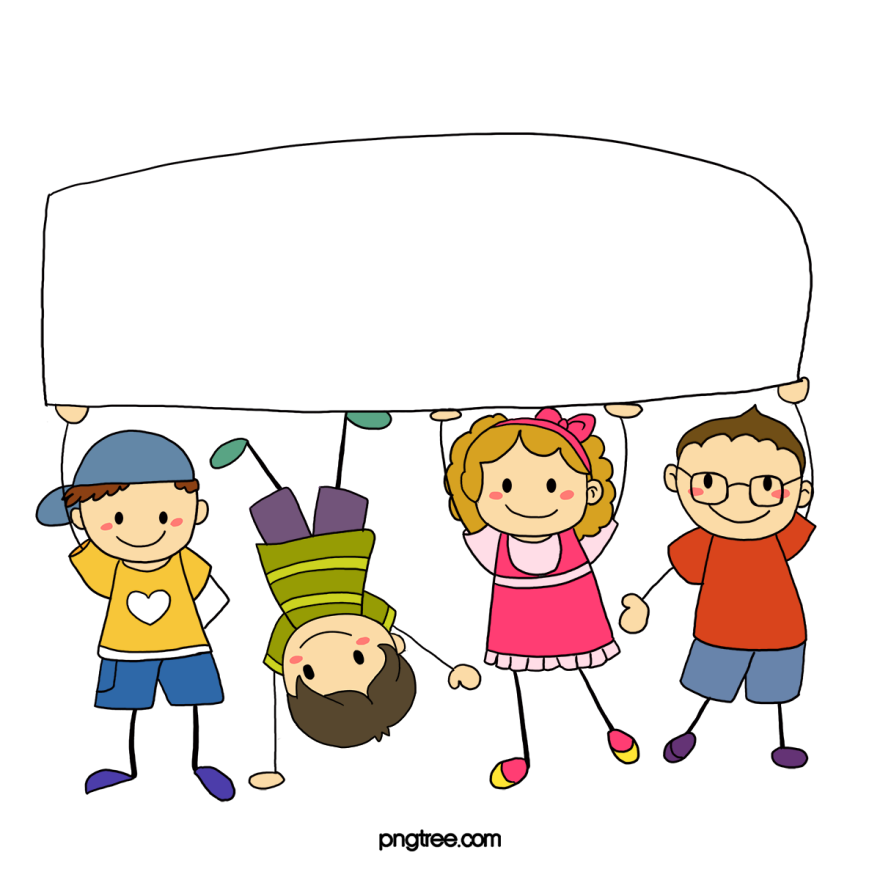 Dặn dò
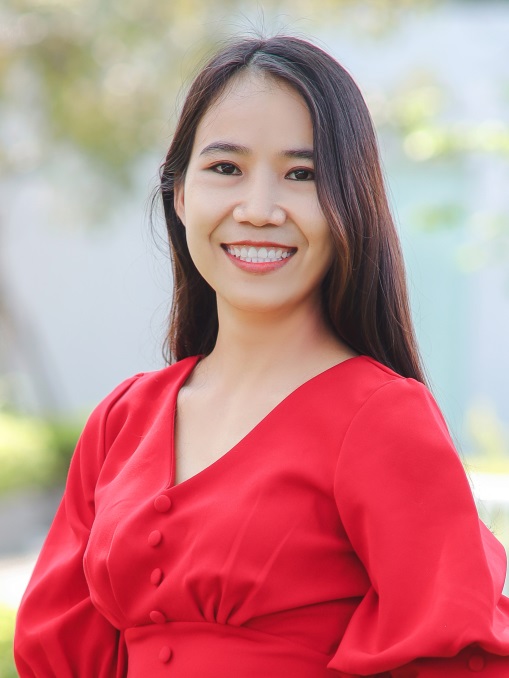 Người soạn	: Phan Thị Linh
Năm sinh		: 1990
Đơn vị công tác	: 
LH		: 0916.604.268
Thân chào Quý Thầy Cô!
Rất mong nhận được phản hồi và góp ý từ Quý Thầy Cô để bộ giáo án ppt được hoàn thiện hơn.
Mọi thông tin phản hồi mong được QTC gửi về:
+ Zalo: 0916.604.268
+ Facebook cá nhân: https://www.facebook.com/nhilinh.phan/
+ Nhóm chia sẻ tài liệu: https://www.facebook.com/groups/443096903751589